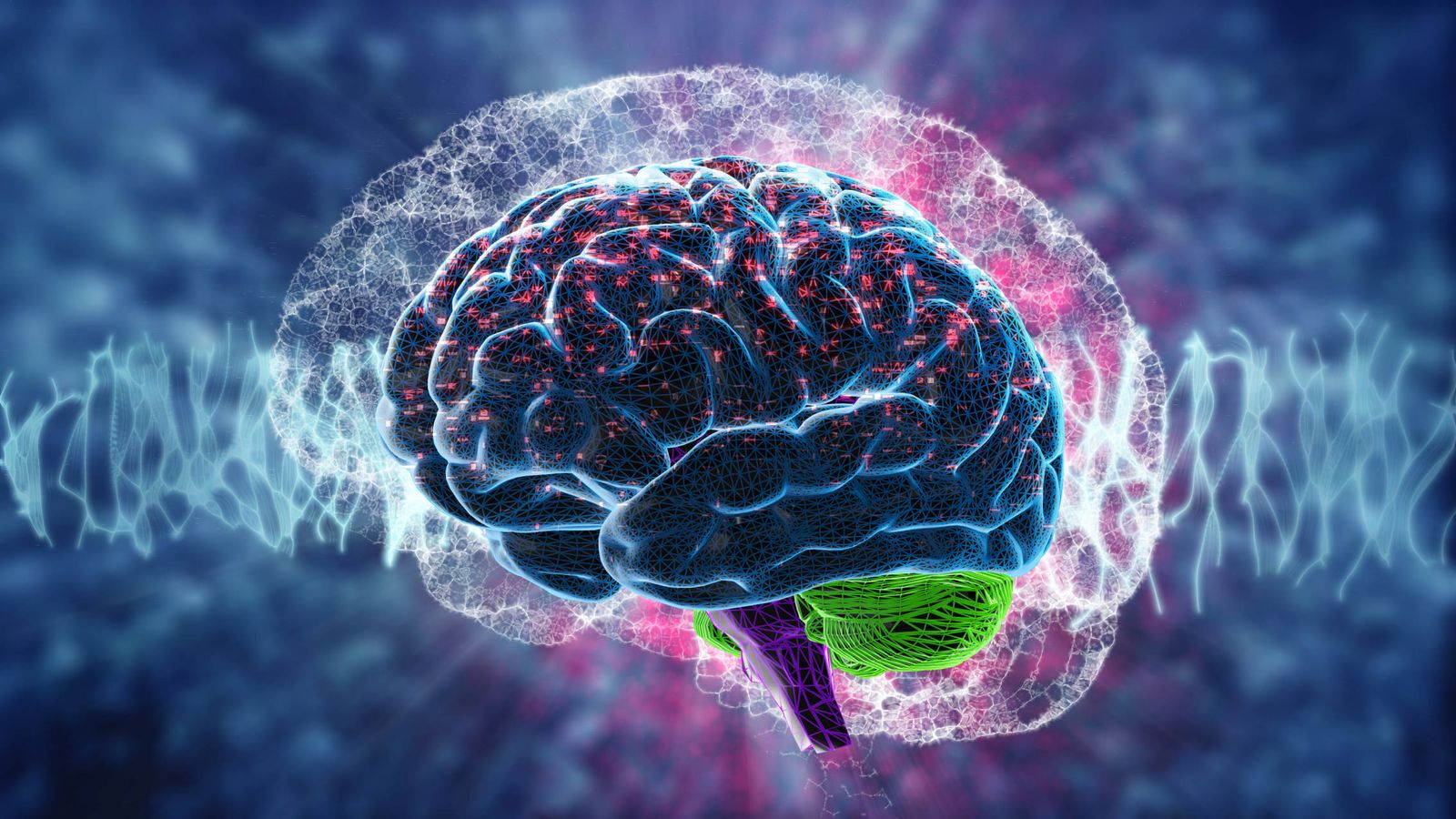 SINAPSIS
2022
BIOLOGÍA
sinapsis
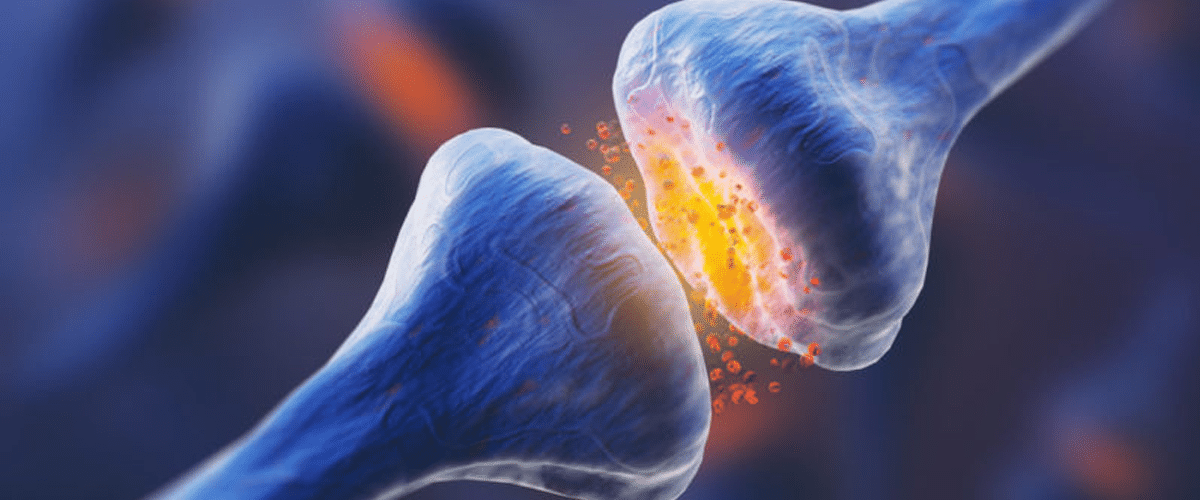 Contactos funcionales por medio de los cuales las neuronas se comunican entre sí y con otras células no nerviosas para transmitir información.
Videos impulsos nerviosos
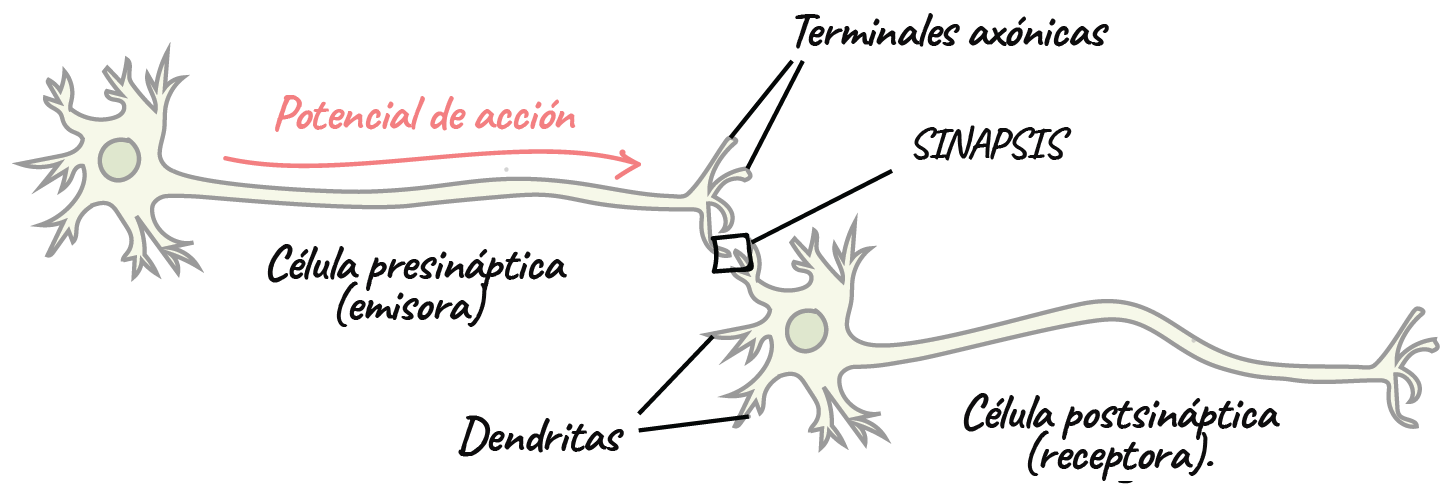 Tipos de transmisión sináptica
Transmisión excitadora: aquella que incrementa la posibilidad de producir un potencial de acción.

Transmisión inhibidora: aquella que reduce la posibilidad de producir un potencial de acción.

Transmisión moduladora: aquella que cambia el patrón y/o la frecuencia de la actividad producida por las células involucradas.
Según el mecanismo de transmisión
TIPOS DE SINPSIS
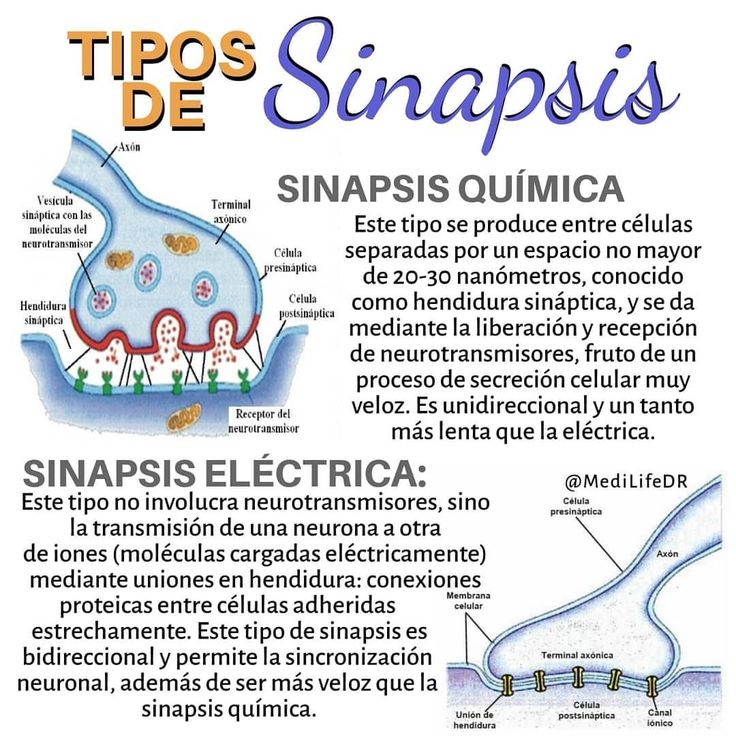 SINAPSIS ELÉCTRICA
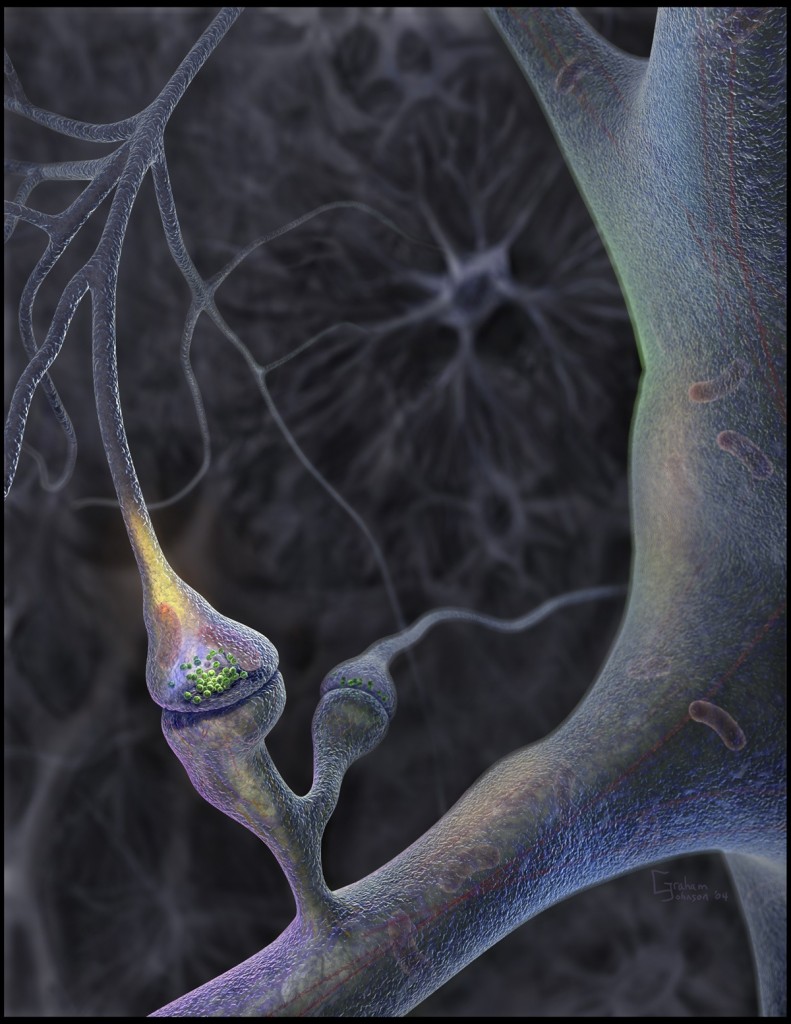 Sinapsis en la que las corrientes eléctricas pasan de una neurona a otra debido a que sus membranas presentan canales iónicos que se encuentran muy próximos.
SINAPSIS ELÉCTRICA
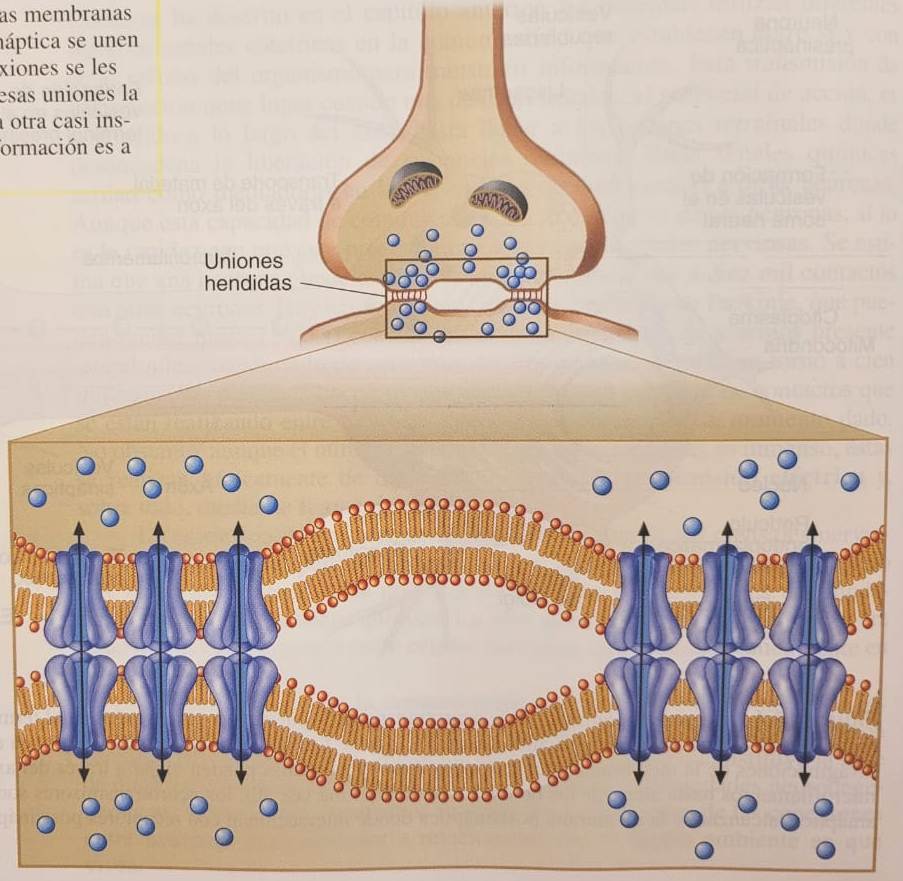 Las membranas de las neuronas presináptica y postsináptica se unen por sus canales iónicos. A estas conexiones, se les llama uniones hendidas.
A través de estas uniones la información de una neurona pasa a la otra casi instantáneamente. La transmisión es generalmente bidireccional.
Sincronización de las neuronas la mismo tiempo
Sinapsis química
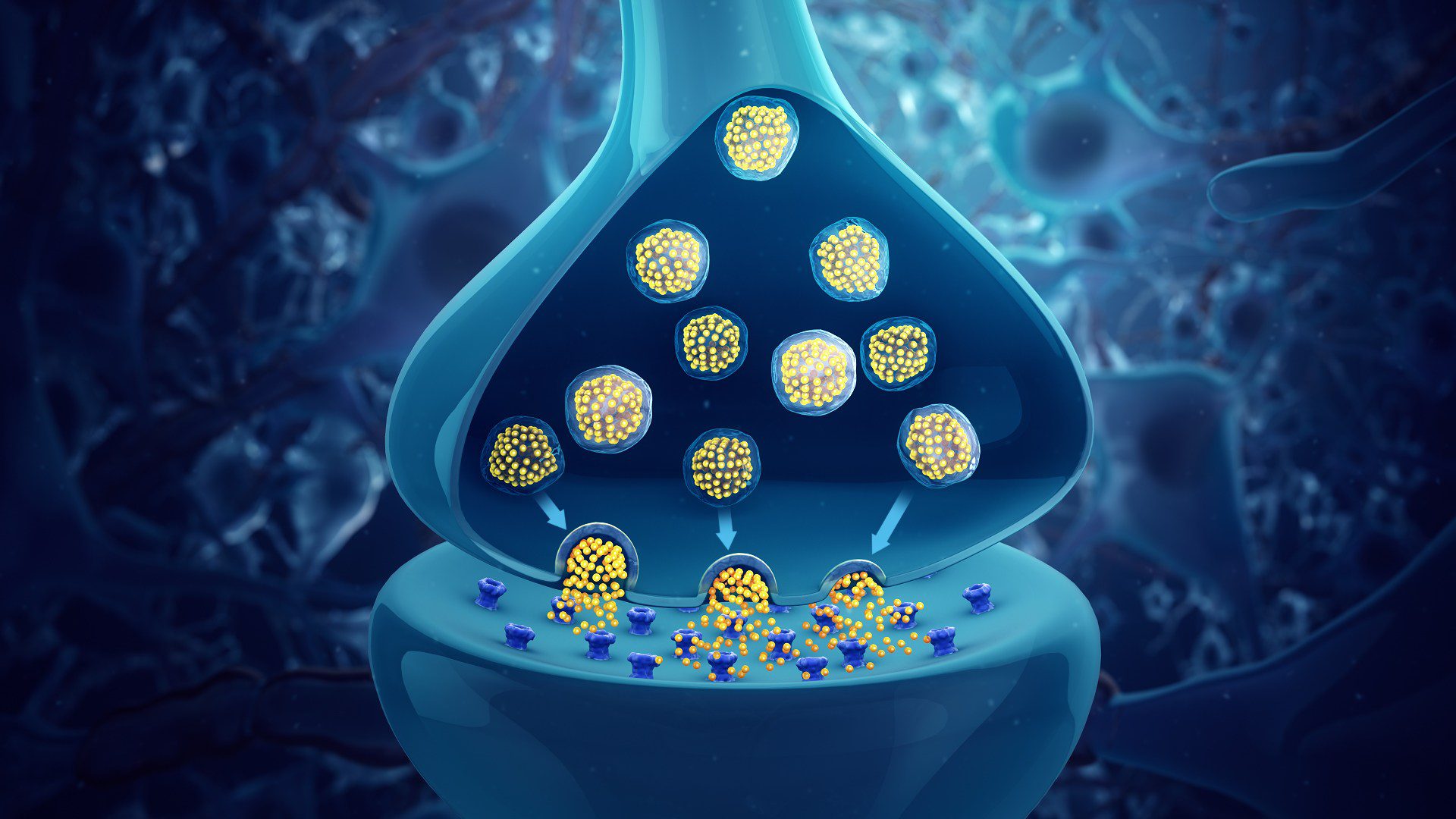 Sinapsis en la que la neurona presináptica libera un neurotransmisor al espacio o hendidura sináptica, que actúa sobre los receptores de la neurona postsináptica.
neurotransmisores
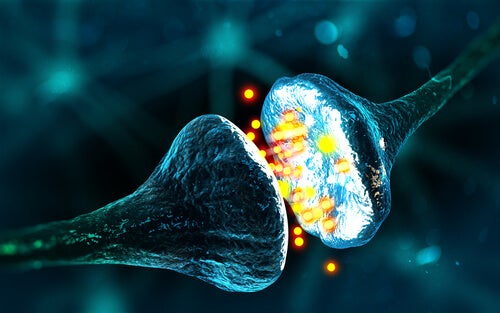 Es una sustancia química que permite la transmisión de información de una neurona a otra, hacia una célula muscular o una glándula.
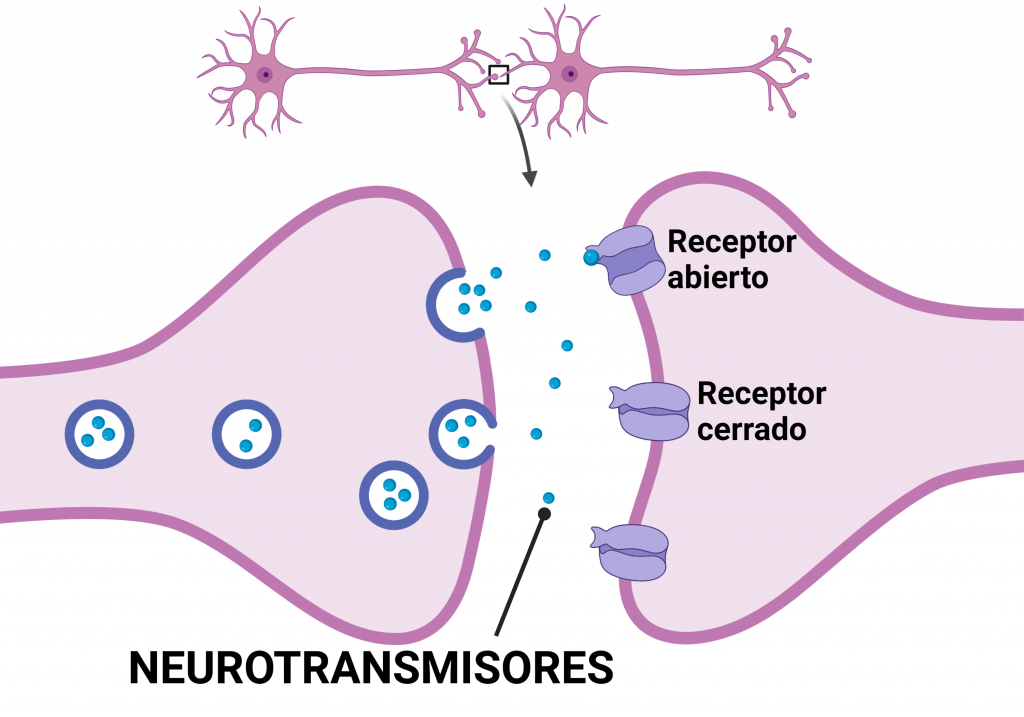 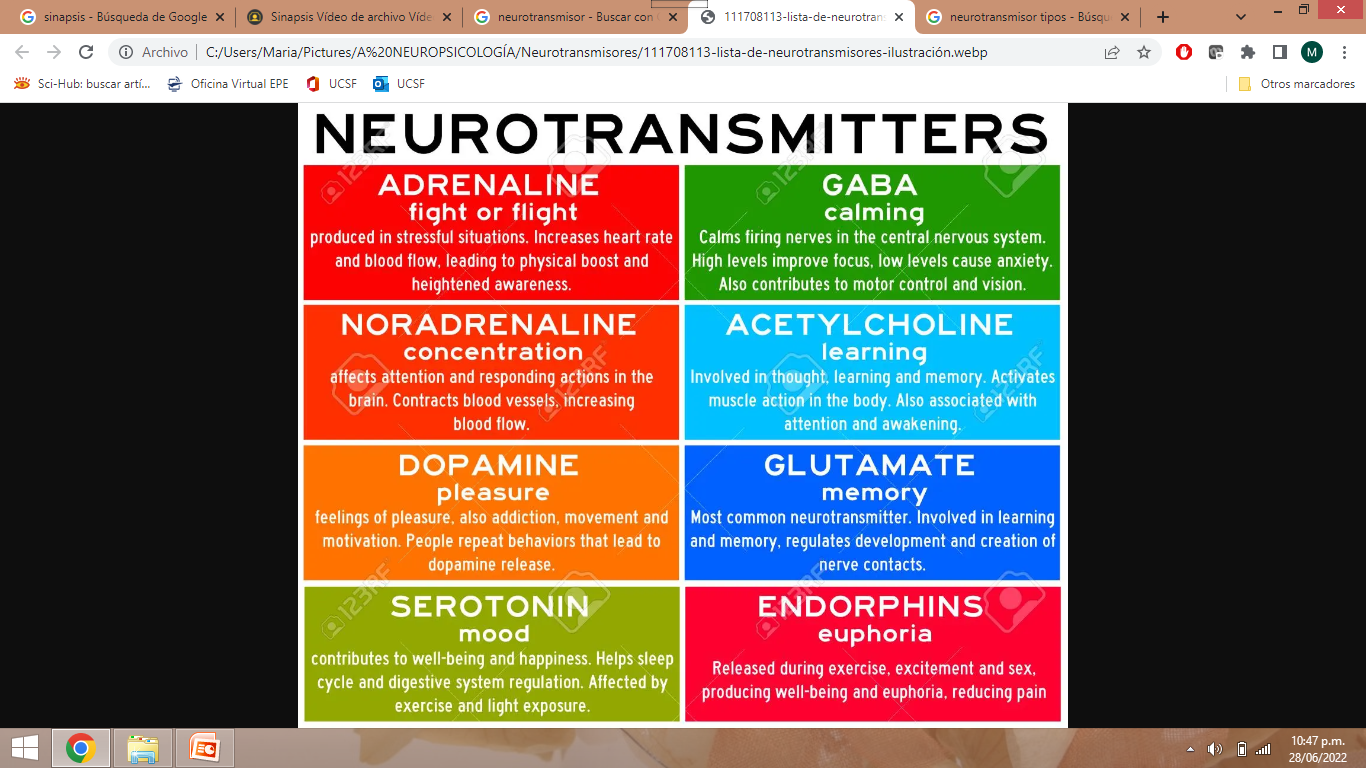 Sinapsis química
Los neurotransmisores se sintetizan en el terminal presináptico o en el soma neuronal. Se almacenan en vesículas sinápticas, que se forman en el aparato de Golgi. Estas vesículas viajan  por el axón ayudadas por microfilamentos. Cuando llegan a los botones terminales, los neurotransmisores son liberados a la hendidura sináptica, alcanzando la membrana postsináptica donde interaccionan con receptores postinápticos específicos.
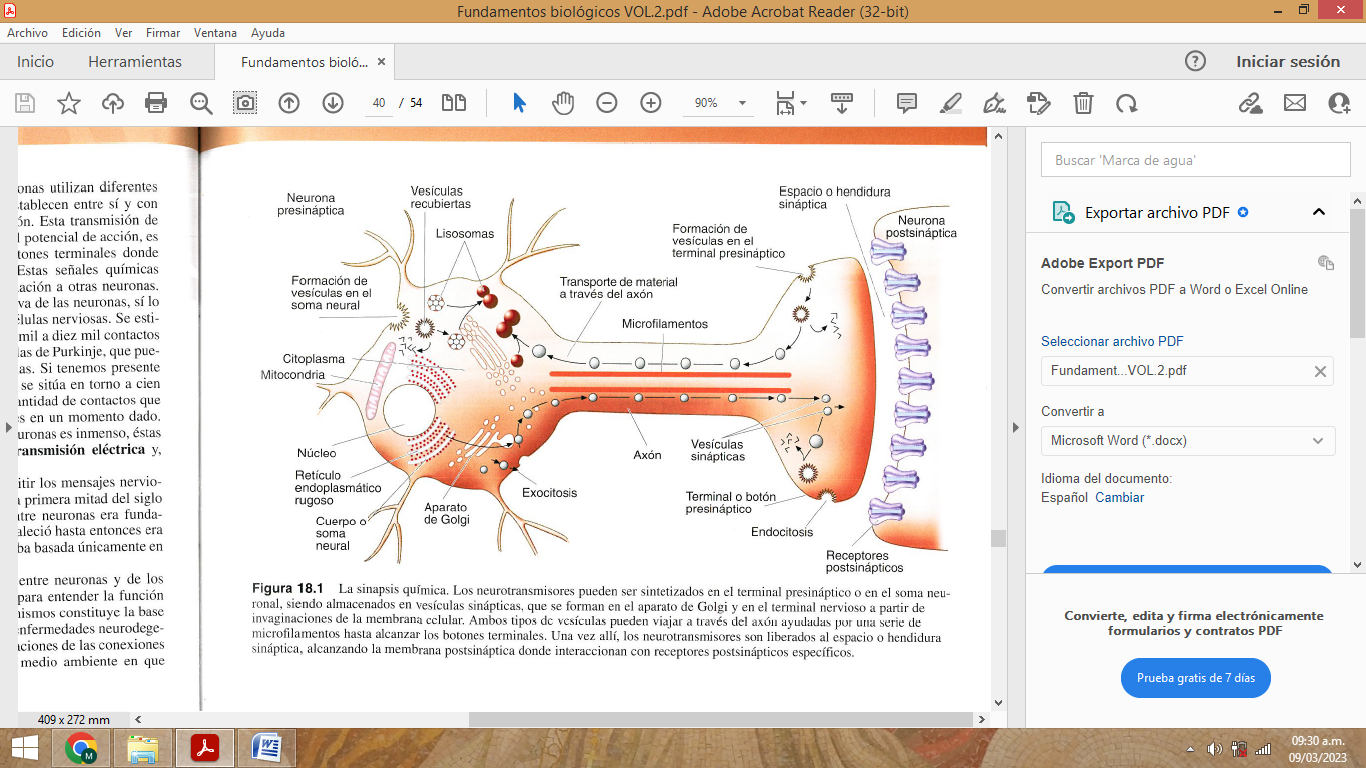 Sinapsis química
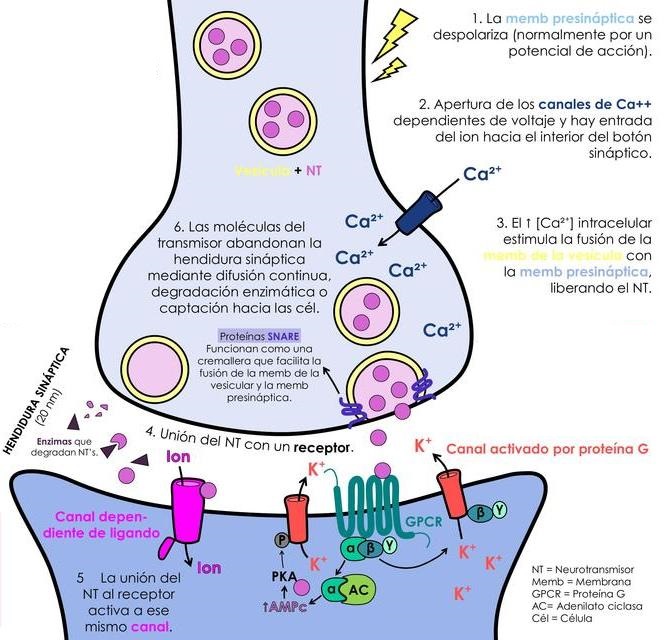 Sinapsis química
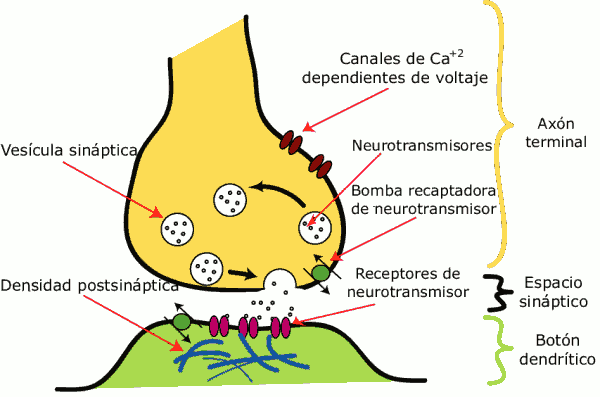 Video sinapsis química
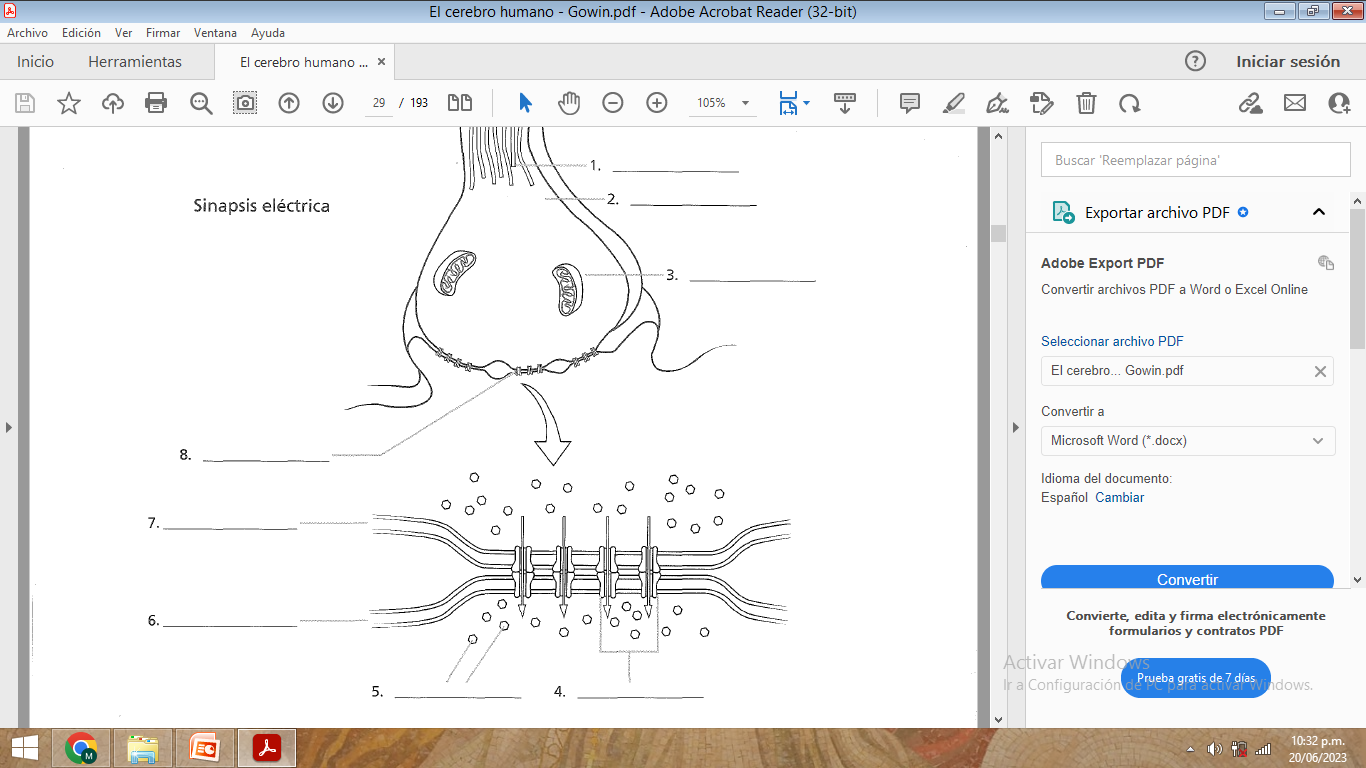 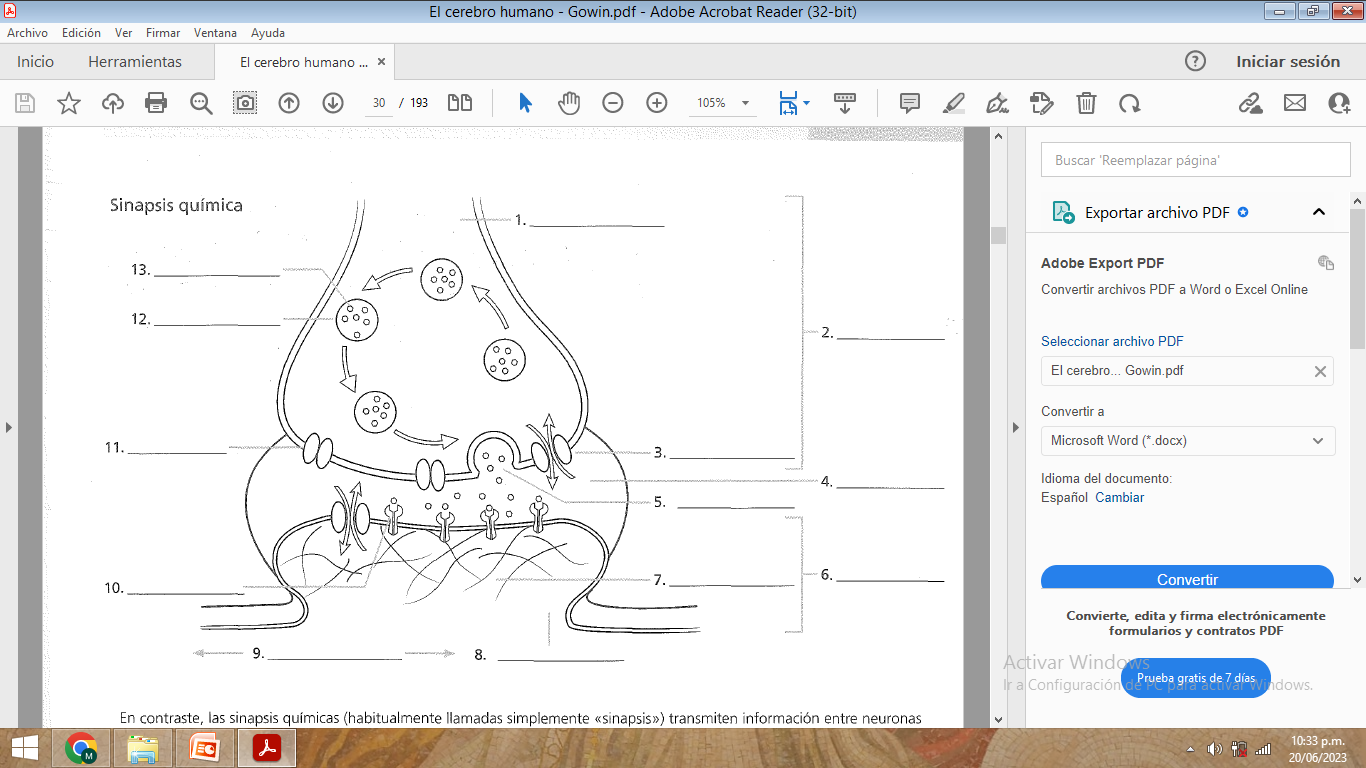 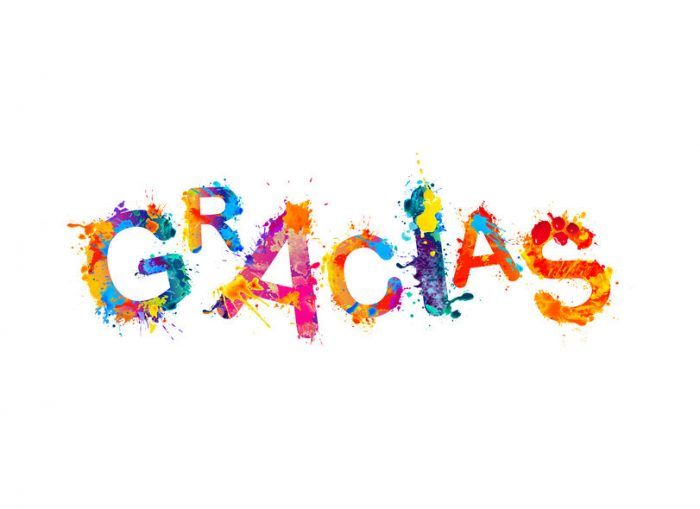 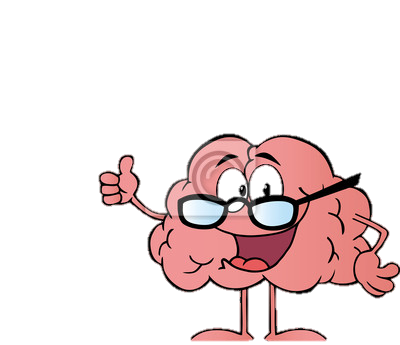